3. 作業リスト，スケジューリング，PERT図
（オペレーションズリサーチ）
URL: https://www.kkaneko.jp/cc/or/index.html
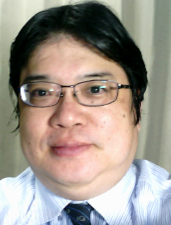 金子邦彦
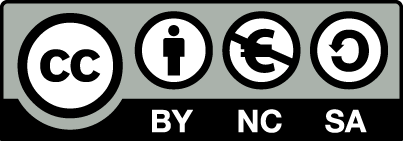 1
アウトライン
作業リストとスケジューリング
Excel による作業リスト作成
クリティカルパス
PERT 図
Excel を用いてスケジュールを調べる
2
3-1 作業リストとスケジューリング
3
作業リスト
作業リストとは，プロジェクトを達成するために必要な作業のリスト
作業リストの例
4
スケジュールの例
作業
A. 沸かす
ＡのあとにＢを配置
B. ゆでる
時間
8
9
10
11
12
13
14
作業リスト
5
他のスケジュールの例
作業
A. 沸かす
途中
休憩
B. ゆでる
8
9
10
11
12
13
14
15
時間
作業
A. 沸かす
ＡとＢの間に余裕
B. ゆでる
8
9
10
11
12
13
14
時間
6
3-2 Excel による作業リスト作成
7
作業リストの例
4つの作業






演習では，開始時刻，途中休憩分の時間，終了時刻も Excel で扱う
8
演習
Excel を起動．起動したら「空白のブック」を選ぶ
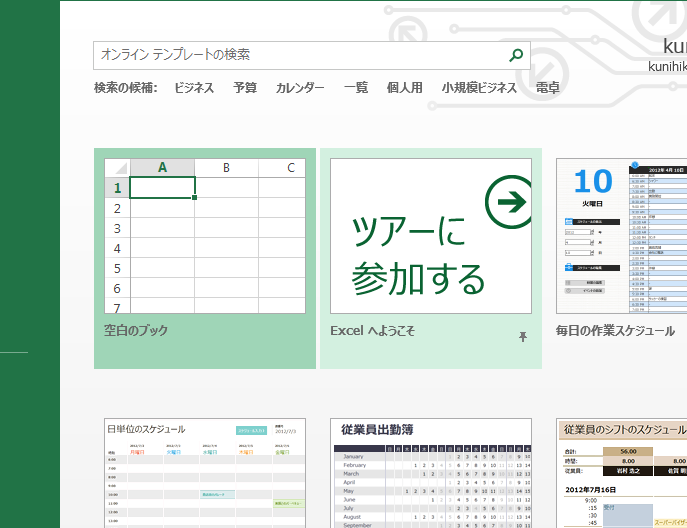 9
次のように値を入力．
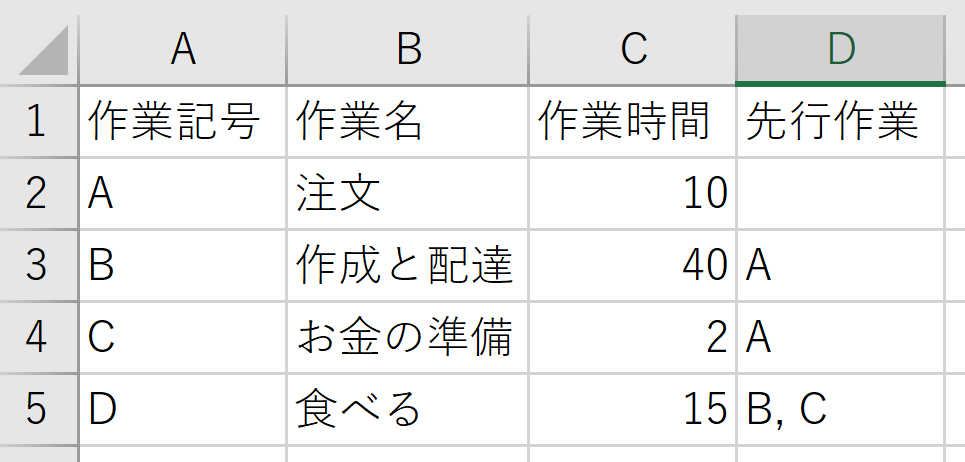 ※ 数値はすべて半角．「A」,「B」,「C」なども半角
10
E, F, G 列に次のように値を入力を書き加える．
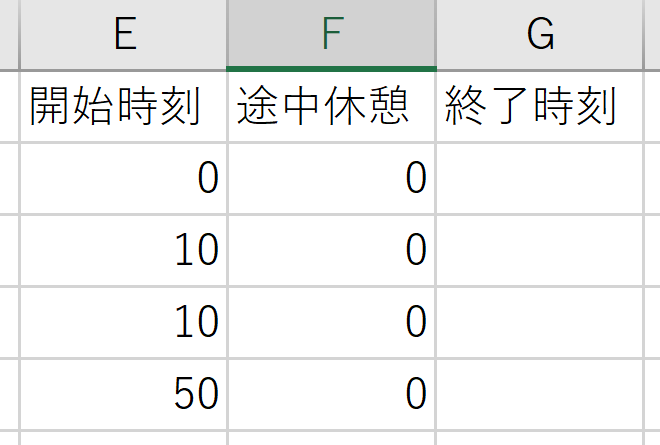 ※ 数値はすべて半角．
11
全体を確認する．
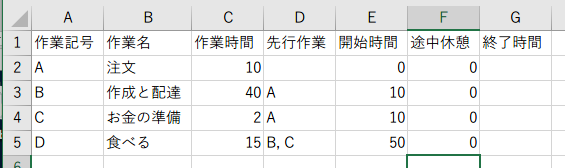 ※ 数値はすべて半角．「A」,「B」,「C」なども半角
12
終了時刻を計算させるために，次のように式を入力
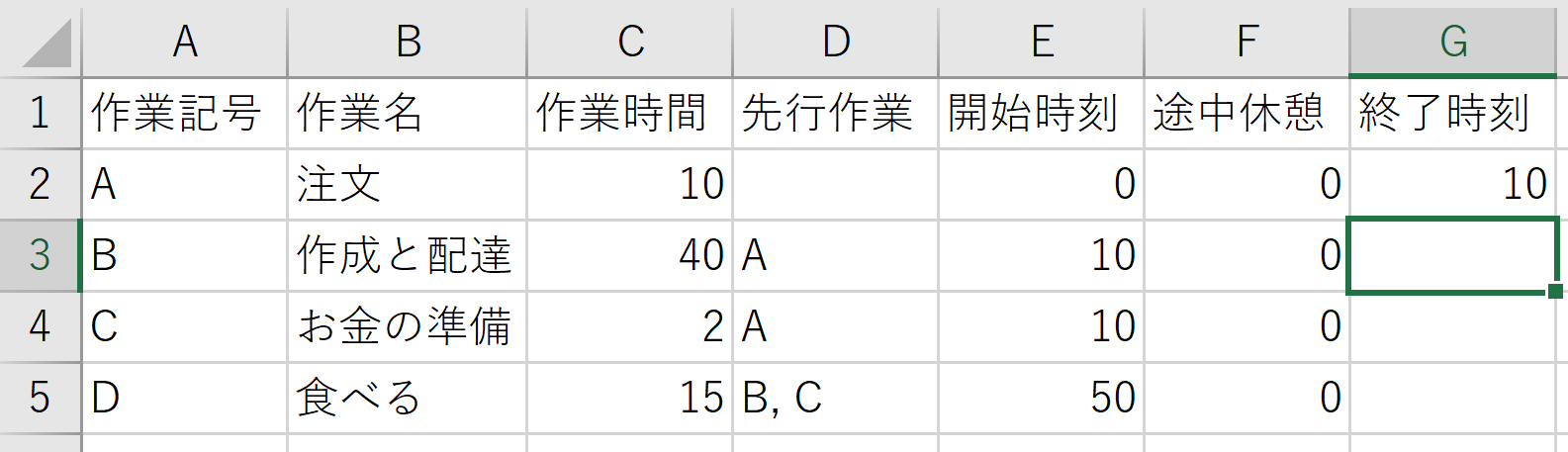 セル G2 に式「=E2+C2+F2」
13
G2 の式を，G3, G4, G5 に「コピー＆貼り付け」しなさい．
右クリックメニューが便利
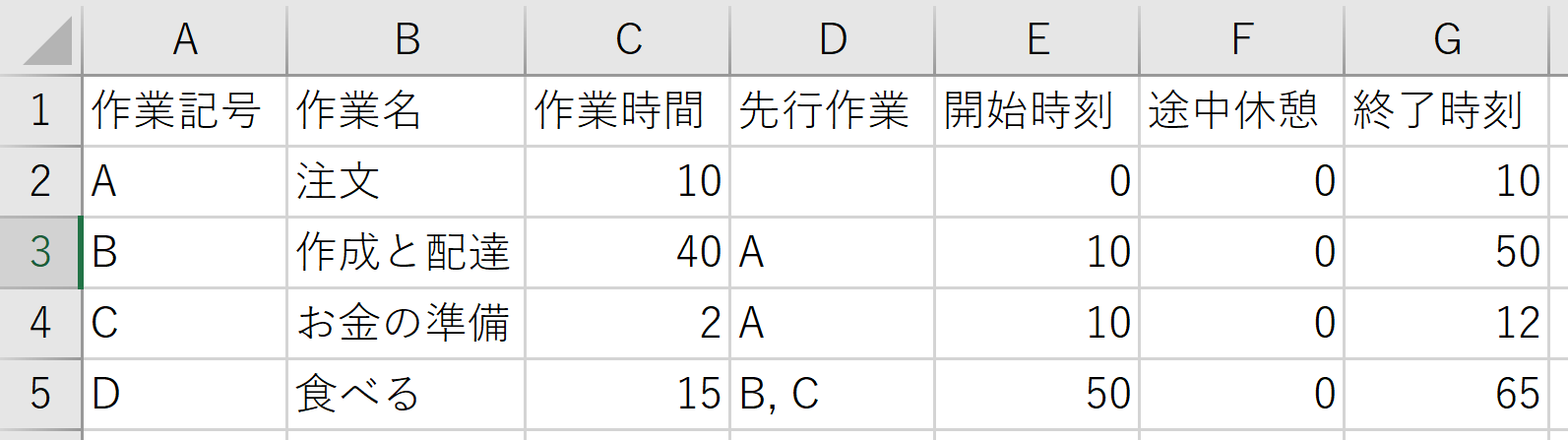 14
終了時刻が自動で再計算されることを確認するために，
C5 の値を「15」から「30」に書き換えてみなさい
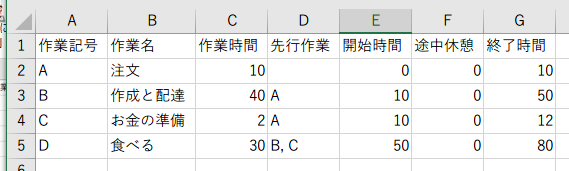 自動で
80 に変わる
30 に変えてみる
あとで使うので、消さずに残しておく
15
3-3 クリティカルパス
16
もっと早く終わりたい！
作業
A. 注文
B. 作成と配達
C. お金の準備
D. 食べる
ここを急いでも、Dに影響がない
17
クリティカルパス
クリティカルパスとは，作業リストをもとにスケジュールを立てたとき、余裕が０である（余裕がない）ような作業の列
クリティカルパスは, A → B → D
作業
A. 注文
B. 作成と配達
C. お金の準備
D. 食べる
18
3-4 PERT図
19
クリティカルパスを知りたい！



PERT図を活用できる
20
作業リストと PERT 図
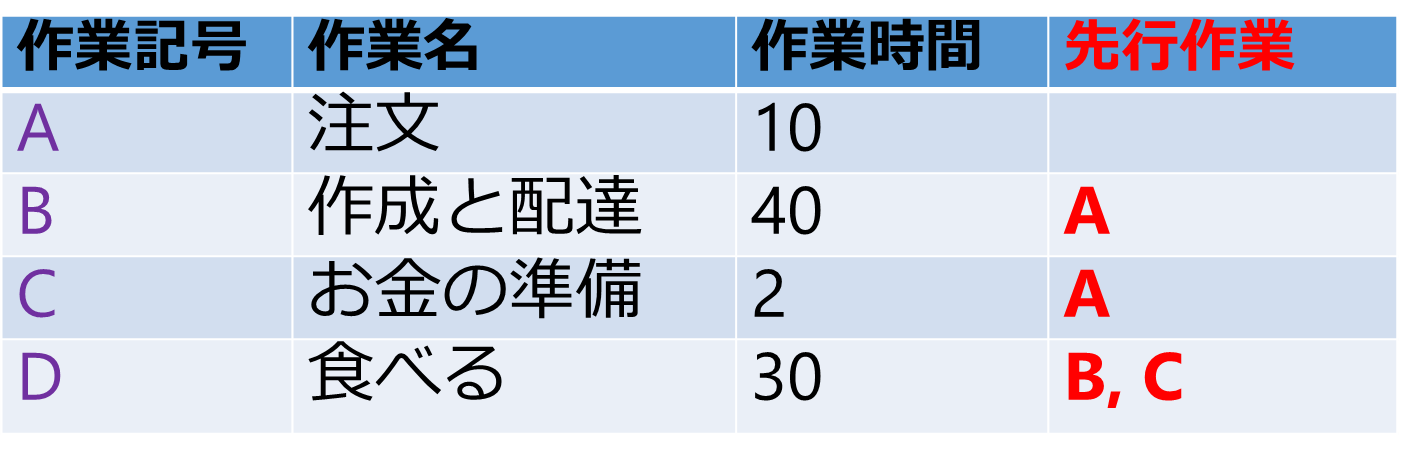 B作成と配達
40
D食べる
30
A注文
10
Cお金の準備
2
PERT図
21
作業リストと PERT 図
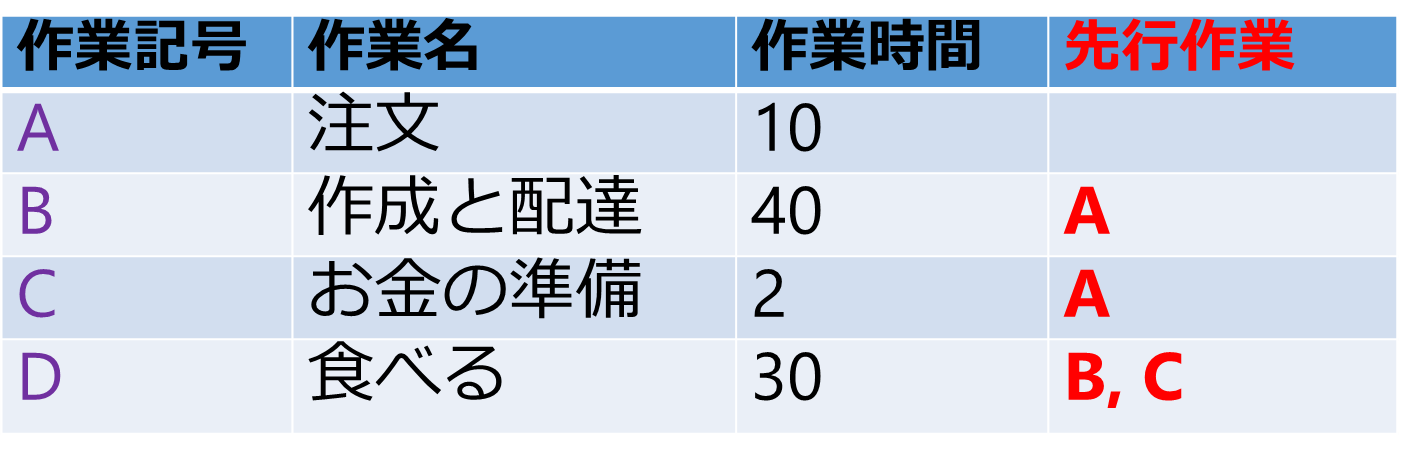 B作成と配達
40
D食べる
30
A注文
10
Cお金の準備
2
PERT図から、
クリティカルパスが分かる
A → B → D がクリティカルパス
22
PERT 図の書き方
PERT図では、作業ごとに矢印を作る。
矢印に、作業番号、作業時間などを書き込む。
B作成と配達
40
D食べる
30
A注文
10
Cお金の準備
2
23
3-5 Excel を用いてスケジュールを調べる
24
作業リストとスケジュールの例
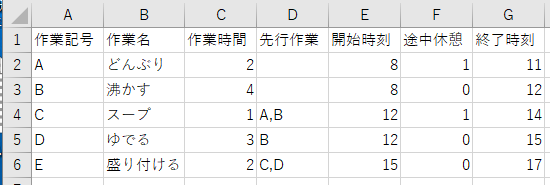 途中休憩 1
A. どんぶり
クリティカルパス
は B → D → E
B. 沸かす
途中休憩 1
C. スープ
8
D. ゆでる
12
E. 盛り付ける
15
25
いまから行うこと
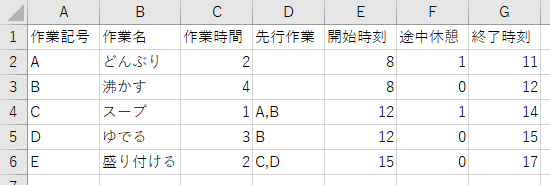 先行作業の終了時間を、
開始時間のところに自動で転記
自動計算
ルックアップ
◆ 「C スープ」の先行作業は，A, B
         A の終了時刻 12.	B の終了時刻 11.
	→　C の開始時刻は 12 （11, 12のうち大きい方の 12）
◆ 「E 盛り付ける」の先行作業は，C, D
         C の終了時刻 14.	D の終了時刻 15.
	→　 E の開始時刻は 15 （14, 15のうち大きい方の 12）
26
いまから使用する Excel の機能
転記	VLOOKUP
２つの数の大きいほうを調べる	MAX
27
演習
Excel を起動．起動したら「空白のブック」を選ぶ
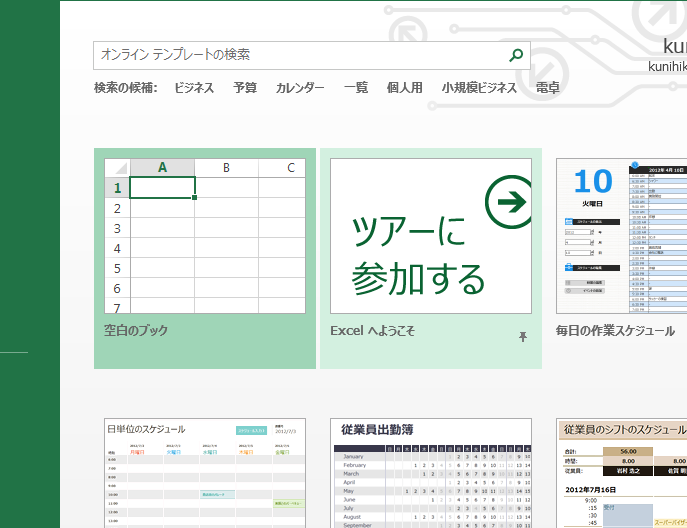 28
次のように値を入力しなさい．
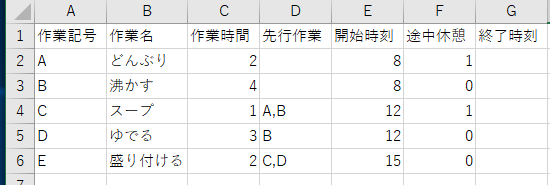 ※ 数値はすべて半角．「A」,「B」,「C」なども半角
29
終了時刻を計算させるために，次のように式を入力しなさい
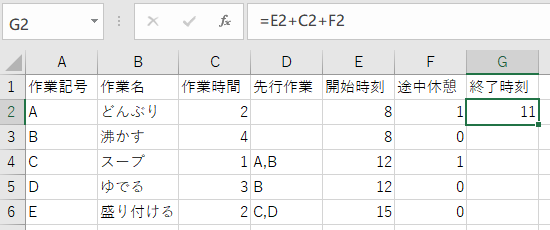 G2に式「=E2+C2+F2」
30
G2 の式を，G3, G4, G5, G6 に「コピー＆貼り付け」しなさい．
右クリックメニューが便利
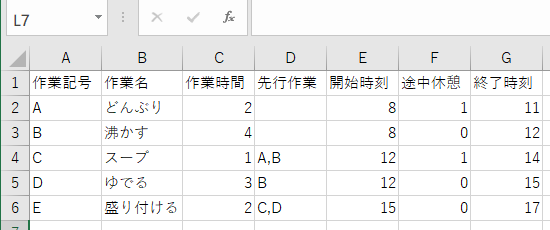 31
E4に、作業A, Bの終了時間のうち遅い方である「12」を自動で、転記したい．
   いま E4 にある値「12」は消して、
　E4に、次のように式を入力しなさい
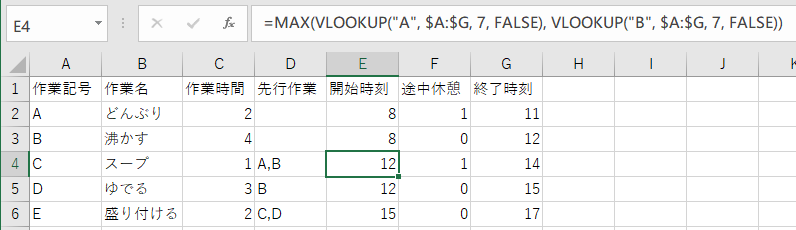 E4に式
=MAX(VLOOKUP("A", $A:$G, 7, FALSE), VLOOKUP("B", $A:$G, 7, FALSE))
32
E5に、作業Bの終了時間である「12」を自動で、転記したい．
　いま E5 にある値「12」は消して、
    E5に、次のように式を入力しなさい
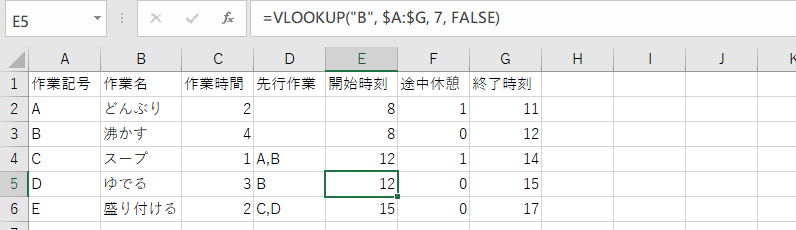 E5に式
=VLOOKUP("B", $A:$G, 7, FALSE)
33
E6に、作業C, Dの終了時間のうち遅い方である「15」を自動で、転記したい．
   いま E6 にある値「15」は消して、
　E6に、次のように式を入力しなさい
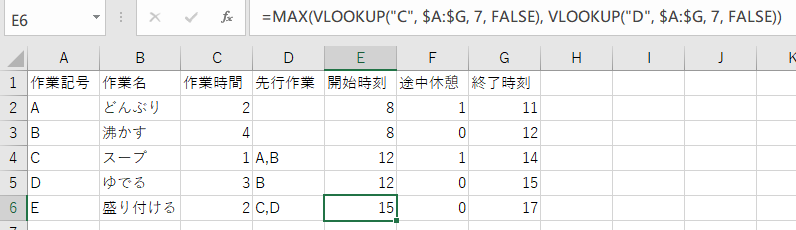 E6に
=MAX(VLOOKUP("C", $A:$G, 7, FALSE), VLOOKUP("D", $A:$G, 7, FALSE))
34
シミュレーションの例
「B 沸かす」に手間取ってしまい、10分かかってしまったとする。
　セル C3 を 10 に書き換えなさい
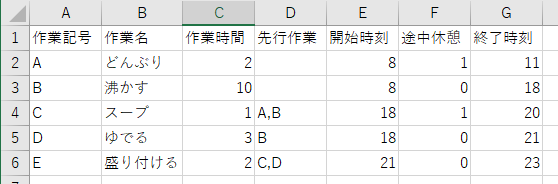 開始時間、終了時間が自動で再計算される
35
シミュレーションの例
「D ゆでる」に手間取ってしまい、5分かかってしまったとする。
　セル C5 を 5 に書き換えなさい
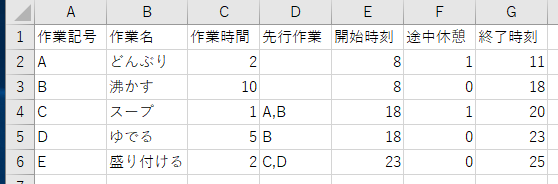 開始時間、終了時間が自動で再計算される
36